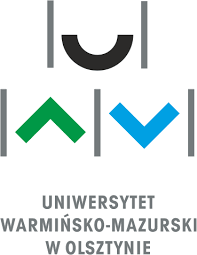 Zestaw ćwiczeń         domowych
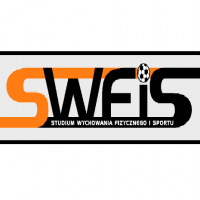 Ćwiczenia na mięśnie ramion

W przedmiotowym zestawie ćwiczeń zaangażowane będą przede wszystkim:

– mięśnie naramienne przednie, boczne i tylne,

– mięśnie trójgłowe ramienia,

– mięśnie dwugłowe,

– mięśnie ramienne,

– mięśnie ramienno-promieniowe.
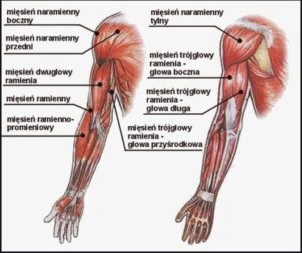 Źródło:https://www.rzeklam.pl/rzezbimy-ramiona-i-barki/
Ćwiczenie
Unoszenie ramion w bok 

1. Pozycja wyjściowa: 
Pozycja stojąca, ręce wzdłuż ciała. Jeśli masz możliwość skorzystaj z obciążenia na obie dłonie. 
2. Ruch:
Unoś ręce w bok na wysokość ramion. Wróć do pozycji wyjściowej. 
3. Ilość: 
Wykonaj ćwiczenie w 3 seriach po 15 powtórzeń.
4. UWAGA: Jeśli nie masz w domu hantli, możesz spróbować np. z butelkami wody. 
Pamiętaj o prostych plecach.
Oddychanie: Wydech przy uniesionych ramionach, wdech przy opuszczonych.
W ćwiczeniu tym głównie pracują bicepsy.
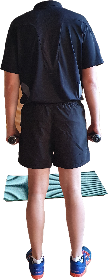 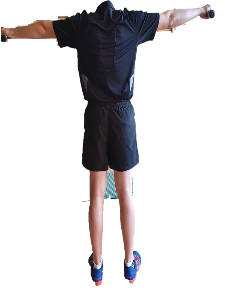 2. Ćwiczenie
Wyciskanie hantli nad głowę stojąc
1. Pozycja wyjściowa: 
Pozycja stojąca, ręce zgięte w łokciach, ramiona w linii prostej. Jeśli masz możliwość skorzystaj z obciążenia na obie dłonie. 
2. Ruch:
Unoś ręce, do pełnego wyprostu. Wróć do pozycji wyjściowej. 
3. Ilość: 
Wykonaj ćwiczenie w 3 seriach po 15 powtórzeń.
4. UWAGA: Jeśli nie masz w domu hantli, możesz spróbować np. z butelkami wody.
Pamiętaj o prostych plecach.
Oddychanie: Wydech przy uniesionych ramionach, wdech przy opuszczonych.
W ćwiczeniu tym głównie pracują bicepsy.
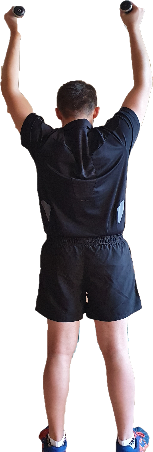 3. Ćwiczenie
Unoszenie ramion w przód z hantlami 
1. Pozycja wyjściowa: 
Pozycja stojąca, ręce wzdłuż ciała. Jeśli masz możliwość skorzystaj z obciążenia na obie dłonie. 
2. Ruch:
Unoś ręce w przód na wysokość ramion. Wróć do pozycji wyjściowej. 
3. Ilość: 
Wykonaj ćwiczenie w 3 seriach po 15 powtórzeń.
4. UWAGA: Jeśli nie masz w domu hantli, możesz spróbować np. z butelkami wody.
Pamiętaj o prostych plecach.
Oddychanie: Wydech przy uniesionych ramionach, wdech przy opuszczonych.
W ćwiczeniu tym głównie pracują bicepsy.
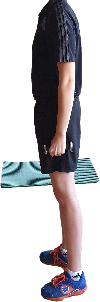 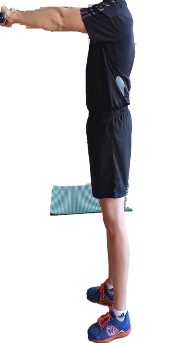 4. Ćwiczenie
Uginanie i prostowanie przedramion w podporze leżąc przodem (standardowe pompki)
1. Pozycja wyjściowa: 
Przyjmij pozycję do pompki, dłonie rozstawiając odrobinę szerzej niż na szerokość barków.  
2. Ruch:
Zginając łokcie, opuść klatkę do podłoża, zatrzymując ruch tuż nad nim. Wróć do pozycji wyjściowej. 
3. Ilość: 
Wykonaj ćwiczenie w 3 seriach po 15 powtórzeń.
4. UWAGA: Napnij mięśnie korpusu i pośladki, aby stabilizować sylwetkę i nie pozwolić opadać biodrom – Twoje ciało od kostek po głowę tworzyć powinno linię prostą. Ściągnij jeszcze łopatki. 
Oddychanie: Wydech w pozycji niższej, wdech w pozycji wyższej.
W ćwiczeniu tym głównie pracują bicepsy i tricepsy.
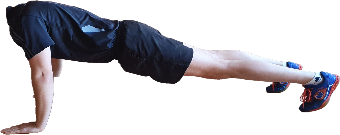 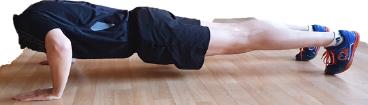 5. Ćwiczenie
Uginanie i prostowanie przedramion w klęku podpartym z oderwaniem stóp od podłoża
1. Pozycja wyjściowa: 
Wykonaj klęk podparty, dłonie rozstawiając odrobinę szerzej niż na szerokość barków. Opierając się kolanami o podłoże, unieś stopy.
2. Ruch:
Zginając łokcie, opuść klatkę do podłoża, zatrzymując ruch tuż nad nim. Wróć do pozycji wyjściowej. 
3. Ilość: 
Wykonaj ćwiczenie w 3 seriach po 15 powtórzeń.
4. UWAGA: Napnij mięśnie korpusu i pośladki, ściągnij łopatki. 
Oddychanie: Wydech w pozycji niższej, wdech w pozycji wyższej.
W ćwiczeniu tym głównie pracują bicepsy i tricepsy.
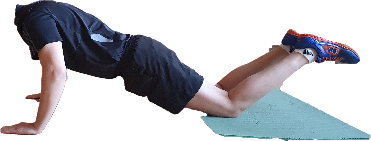 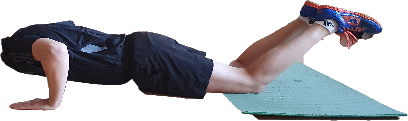 6. Ćwiczenie
Unoszenie bioder w podporze na łokciu bokiem
1. Pozycja wyjściowa: 
Połóż się na boku podparty/a na przedramieniu. Nogi ułóż równolegle do siebie, jedna na drugiej, a stopy ustaw pod kątem 90 stopni.
2. Ruch:
Podnieś ciało (biodra) napinając mięśnie, tworząc  wraz z ciałem linię prostą. Drugą rękę unieś do góry prostopadle do ziemi.
3. Ilość: 
Wykonaj ćwiczenie w 3 seriach po 5 powtórzeń po 30 sekund na każdą rękę.
4. UWAGA: Napnij mięśnie korpusu i pośladki, aby stabilizować sylwetkę. Twoje ciało od kostek po głowę tworzyć powinno linię prostą.  Łokieć trzymaj prostopadle do ziemi.
Ćwiczenie to wzmacnia ręce, mięśnie ramion i obręcz barkową.
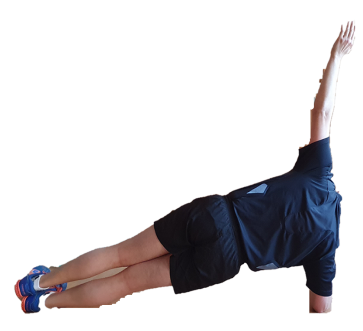 7. Ćwiczenie
Przytrzymanie ciała w podporze leżąc przodem, tj. w podporze do klasycznej pompki
1. Pozycja wyjściowa: 
Przyjmij pozycję do pompki, dłonie rozstawiając odrobinę szerzej niż na szerokość barków.  
2. Ruch:
Przytrzymaj ciało w tej pozycji przez 30 sekund. Połóż się a następnie wykonaj kolejne przytrzymanie.
3. Ilość: 
Wykonaj ćwiczenie w 3 seriach po 5 powtórzeń po 30 sekund.
4. UWAGA: Napnij mięśnie korpusu i pośladki, aby stabilizować sylwetkę, ciało od kostek po głowę tworzyć powinno linię prostą. Ściągnij łopatki. 
W ćwiczeniu tym głównie pracują bicepsy i tricepsy.
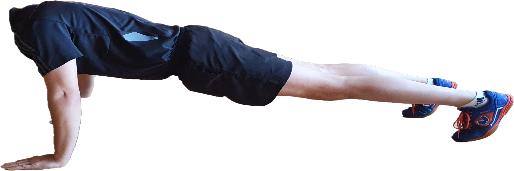 8. Ćwiczenie
Dotykanie barków w podporze do klasycznej pompki
1. Pozycja wyjściowa: 
Oprzyj całe ciało na rękach i nogach, a następnie unieś je do góry – pozycja w podporze do pompki klasycznej. 
2. Ruch:
Na zmianę dotykaj raz jednego, raz drugiego barku, tj. lewą ręką prawego barku, prawą ręką lewego barku.
3. Ilość: 
Wykonaj ćwiczenie w 3 seriach po 15 powtórzeń.
4. UWAGA: Ważne jest by podczas jego wykonywania twoje ciało w odcinku lędźwiowym było zablokowane, czyli potocznie mówiąc nie ruszało się na prawo i lewo. Pamiętaj o prostych plechach. 
Oddychanie: Wydech przy dotykaniu barku, wdech przy pozycji wyjściowej.
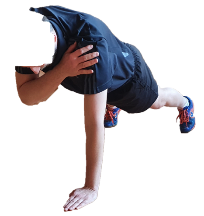 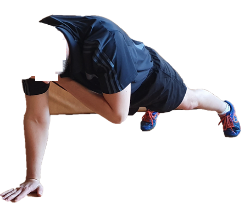 9. Ćwiczenie
Przejście z podporu przodem na rękach, do podporu przodem na łokciach (tzw. z pompki do deski)
1. Pozycja wyjściowa: 
Przyjmij pozycję do pompki, dłonie rozstawiając odrobinę szerzej niż na szerokość barków. 2. Ruch:
Następnie ugnij jedną rękę i oprzyj się na łokciu, z drugą ręką zrób to samo, aż do przyjęcia pozycji deski. Następie wyprostuj jedną, a potem drugą rękę, tak by wrócić do pozycji wyjściowej.
3. Ilość: 
Wykonaj ćwiczenie w 3 seriach po 15 powtórzeń.
Pamiętaj o stabilizowaniu całego ciała.
W tym ćwiczeniu pracują głównie mięśnie ramion, bicepsy, tricepsy.
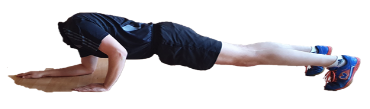 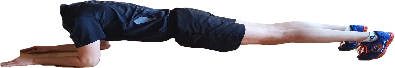 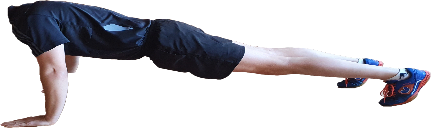 10. Ćwiczenie
„Wspinaczka” w podporze przodem do klasycznej pompki
1. Pozycja wyjściowa: 
Przyjmij pozycję podporu czyli oprzyj całe ciało na rękach i nogach, a następnie unieś je do góry w pozycji do pompki.
2. Ruch:
Na zmianę przyciągaj prawe i lewe kolano w stronę klatki piersiowej, tak jakbyś chciał/a biec w miejscu
3. Ilość: 
Wykonaj ćwiczenie w 3 seriach po 10 powtórzeń.
4. UWAGA: Pamiętaj o prostych plecach. 
Dodatkowo oprócz mięśni ramion, pleców, angażujemy mięśnie nóg.
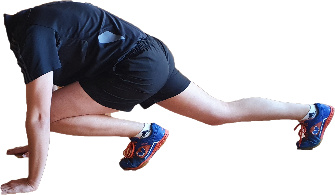 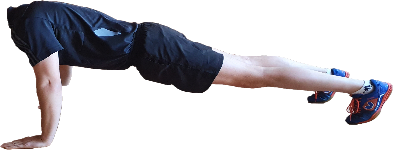 11. Ćwiczenie
Podpór tyłem (na podwyższeniu) z nogami ugiętymi w kolanach 
1. Pozycja wyjściowa: 
Połóż się na plecach, ręce oprzyj na podwyższeniu, nogi zegnij w kolanach, stopy równolegle. 
2. Ruch:
Unieś się opierając ciężar ciała na rękach i przytrzymaj w tej pozycji. Odpocznij a następnie wykonaj kolejne przytrzymanie.
3. Ilość: 
Wykonaj ćwiczenie w 3 seriach po 5 powtórzeń po 30 sekund.
4. UWAGA: Podwyższeniem może być zwykłe krzesło. 
W tym ćwiczeniu głównie pracują mięśnie trójgłowe ramienia i naramienne.
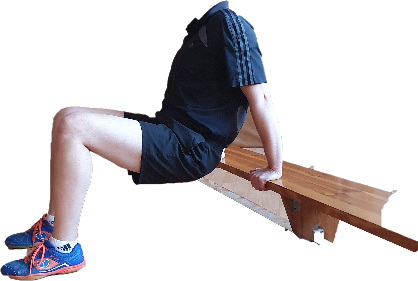 12. Ćwiczenie
Podpór tyłem (na podwyższeniu) z nogami ugiętymi w kolanach, ze zginaniem i prostowaniem rąk
1. Pozycja wyjściowa: 
Połóż się na plecach, dłonie oprzyj na podwyższeniu, nogi trzymaj zgięte. Unieś się na rękach. 
2. Ruch:
Uginaj przedramiona, opuszczając ciało, w dolnej pozycji zatrzymaj się na sekundę, a następie wyprostuj ręce unosząc ciało i wracając do pozycji wyjściowej.
3. Ilość: 
Wykonaj ćwiczenie w 3 seriach po 15 powtórzeń.
4. UWAGA: Ramiona rozstaw na szerokość barków. Napnij brzuch. Trzymaj głowę w równej linii z plecami. Prowadź łokcie równolegle do siebie.
Oddychanie: w pozycji górnej wdech, w pozycji dolnej wydech.
W tym ćwiczeniu głównie pracują mięśnie trójgłowe ramienia i naramienne.
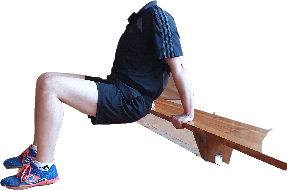 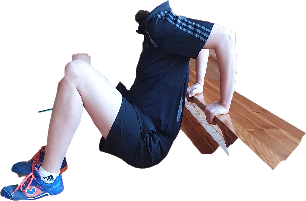 13. Ćwiczenie
Podpór tyłem (na podwyższeniu) 

1. Pozycja wyjściowa: 
Połóż się na plecach, dłonie oprzyj na podwyższeniu, nogi trzymaj wyprostowane, palce stóp skierowane do góry. Unieś się na rękach. 
2. Ilość: 
Wykonaj ćwiczenie w 3 seriach po 5 powtórzeń po 30 sekund.
3. UWAGA: Ramiona rozstaw na szerokość barków. Napnij brzuch. Trzymaj głowę w równej linii z plecami. W tym ćwiczeniu głównie pracują mięśnie trójgłowe ramienia i naramienne.
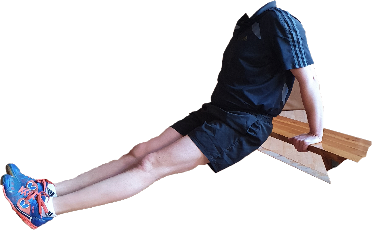 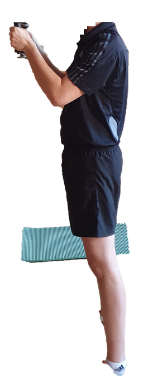 14. Ćwiczenie
Boksowanie
1. Pozycja wyjściowa: 
Pozycja stojąca, ręce zgięte w łokciach, unieś dłonie na wysokość głowy. Jeśli masz możliwość skorzystaj z obciążenia na obie dłonie. 
2. Ruch:
Wysuwaj do przodu na zmianę raz jedną raz drugą rękę. Ćwiczenie wykonuj dynamicznie.
3. Ilość: 
Wykonaj ćwiczenie w 3 seriach po 20 powtórzeń.
4. UWAGA: Jeśli nie masz w domu hantli, możesz spróbować np. z butelkami wody
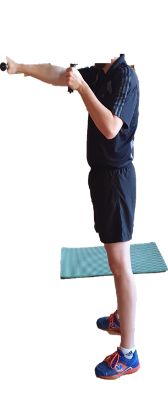 15. Ćwiczenie
ROZCIĄGANIE
Pozycja stojąca. Załóż lewą rękę za plecy na łopatkę zgiętą w łokciu, prawą ręką dociągnij łokieć w dół. Zrób to samo z drugą ręka. 


Pozycja stojąca.  Ręce zgięte w łokciach nad głową, złap jedną ręką nadgarstek drugiej i delikatnie rozciągaj.


Klęk podparty. Dłonie ułóż w kierunku do siebie, przytrzymaj.
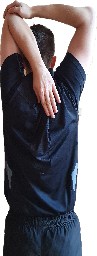 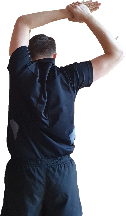 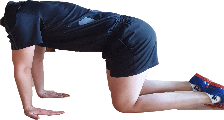